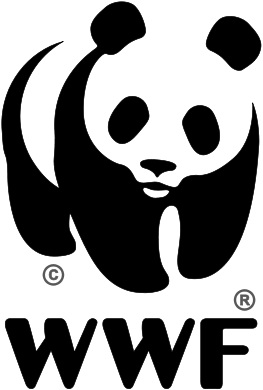 Le WWF (Fonds mondial pour la vie sauvage) existe depuis le 29 avril 1961 , est fondé par Julian Huxley, Peter Markham Scott, Guy Mountfort et Max Nicholson.
Le panda géant est la mascotte du WWF
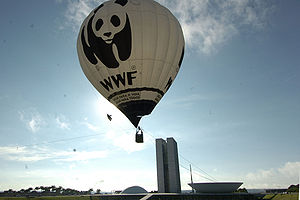 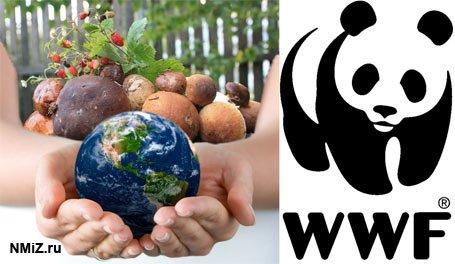 Les activités du WWF sont multiples :
Surveillance de l'application de la réglementation internationale et nationale; 

Étude scientifique pour diagnostic ou proposition;

Restauration d'espaces naturels dégradés;

Formation ou éducation ou sensibilisation de tout public de tout âge à l'environnement.